The effect of Covid-19 on Business Decision-Making
Finance

After closing all stores in china apple proceeded to close all other stores in many other countries on march 14 these countries consist of USA England Italy . This will lead to apples sales reducing massively due to the fact there is not footfall in or past there shop fronts this will there fore reduce there revenue for 2020 and consequently reducing profits . This is backed up by analysts which have come out and said there will be a large reduce in shipments of apple products particularly in the first half of 2020 and predicted to stay low for the rest of the year .
Human resources and management

Apple have said that they will be able to work more remotely and or completely ouside o the office if there job allows for that , they will also be incouraging more flexible hours due to the fact the further spread out over the day people are working will increase the distance between each employee after returning after lockdown
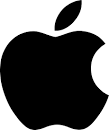 Operations

Apple have already experienced a delayed shipment times and this problem will be come worse in the near future due to the fact they will need new resources from all around the world this will take a long period of time to get as many factories around the world have been shut down or reduced staff so social distancing measures can be put in place , therefore extending the period of time to produce package and send orders or parts. 
Apples methods of production may also change slightly due to the fact none can be within 6 feet of eachother
Marketing
Apples marketing has slowed down massively they have recently released the newest iphone whilst in lockdown the iphone se . This phone has had a lot less advertisement around the internet and through  live events compared to other iphones were usually it is one of the biggest announcements of the year. This may have been planned previously as this is the cheapest iphone brought out for a long time and therefore the profit margins will be smaller anyway so the timimg was perfect